A Formative Social Media Evaluation Framework
MyCarDoesWhat
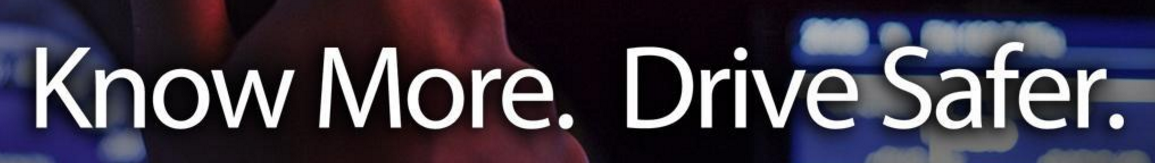 GOALS
Develop a framework that can be used to evaluate the social media efforts of the MyCarDoesWhat campaign.
Begin to use this framework to help social media practioners on the MyCarDoesWhat project gain new insights into their work.
Evaluation
principles
The framework being developed is meant to provide recommendations on the direction of future content based on what has been done in the past.

To provide recommendations, the body of existing work was analyzed for patterns and themes in relation to performance metrics.
Presentation
organization
Prologue – Identifying social media goals
Methods – How the evaluation was conducted and framework developed
Category No. 1 – Text Formatting
Category No. 2 – Editorial Direction
Category No. 3 – Visuals and Content

Conclusions – Bringing It All Together and Discussion
> Goals of social media efforts are clarified.
> Body of work is evaluated on these dimensions.
> Recommendations for future content based off analysis.
Prologue.Framing the Purpose of Social Media in MyCarDoesWhat
Subhead of any value here?
Goals of social media
over time
REACH
IMPRESSIONS
ENGAGEMENT
As many impressions as possible
Quality traffic to content
Audience engagment
…Pre-Launch
Post-Launch…
Goal No. 1Highest Possible Impressions
You want to achieve as many impressions as possible, regardless of the content of the posts.

Primary Evidence to Support Goal:
Post impression counts from Facebook Insights
Post impression counts from Twitter Analytics
Video metrics in YouTube Analytics
Impressions Defined: A member of public was exposed to a logo, message or campaign name
Goal No. 2Quality Campaign Traffic
Drive people to the campaign (primarily the website) who will actually engage with the content in some manner.

Primary Evidence to Support Goal:
Behaviors on posts, such as reach, shares and virability
Various web analytics of user behaviors through social media referrals, such as…
Bounce rate
Pages per session
Time on page and per session
Quality of Traffic Defined: The degree to which the individuals accessing content intended to do so, or do so with adequate intent. We will discuss what metrics apply to this later.
Goal No. 3Audience Engagement
You want to encourage discussions and sharing on social media – prompted and organically.  

Primary Evidence to Support Goal:
Various post metrics on Facebook and Twitter, such as:
Likes/Favorites
Shares/Retweets
New page likes/New followers
Replies and comments
Overall penetration on social media (Crimson Hexagon)
Organic social media: Discussions of a topic, organization or brand that occur unprompted by an entity. For example: “@” in Twitter; mentions in Facebook.
Methods.
How the evaluation was conducted
Subhead of any value here?
Evidence and analysis tools
The following channels were evaluated…

MyCarDoesWhat official Facebook page
@MyCarDoesWhat official Twitter stream
MyCarDoesWhat YouTube Channel
…using these industry-standard analysis tools

Facebook Insights and Ad Manager (Facebook-owned tools)
Twitter Analytics (Twitter-owned tool)
YouTube Analytics
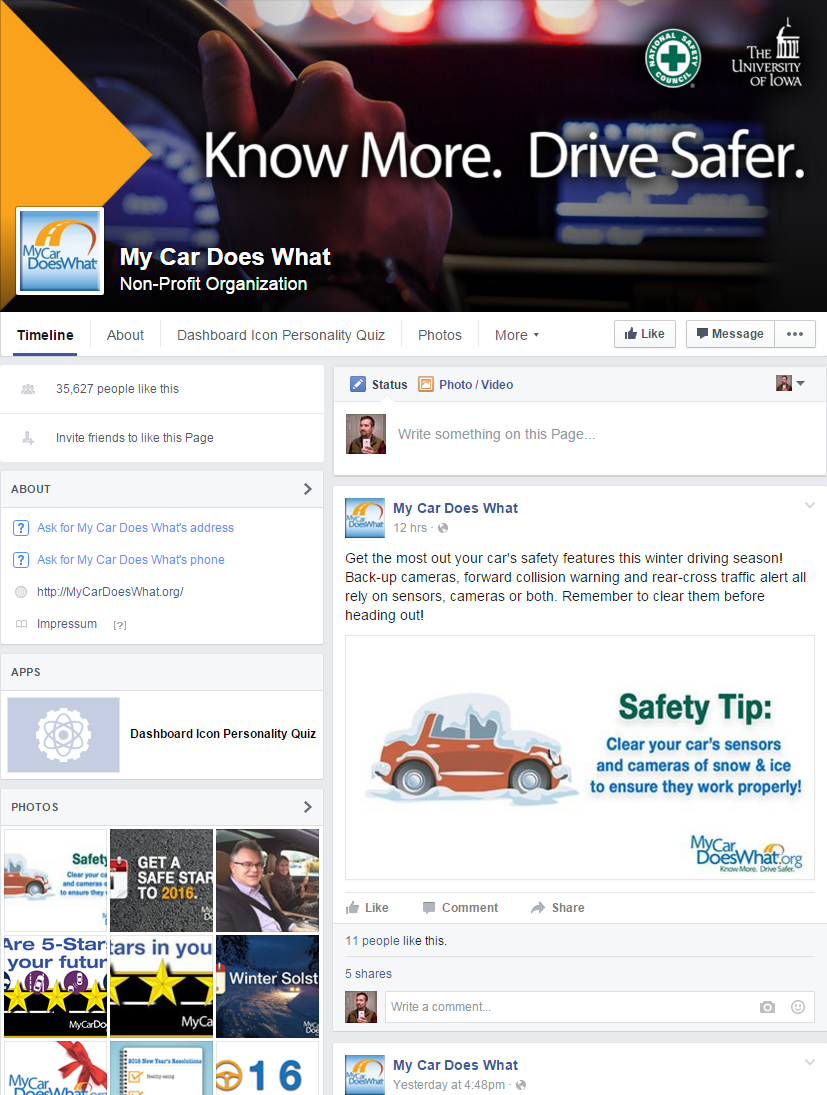 Facebook
Soft-launched in June, 2015.

Paid Facebook advertising began July 18, 2015.
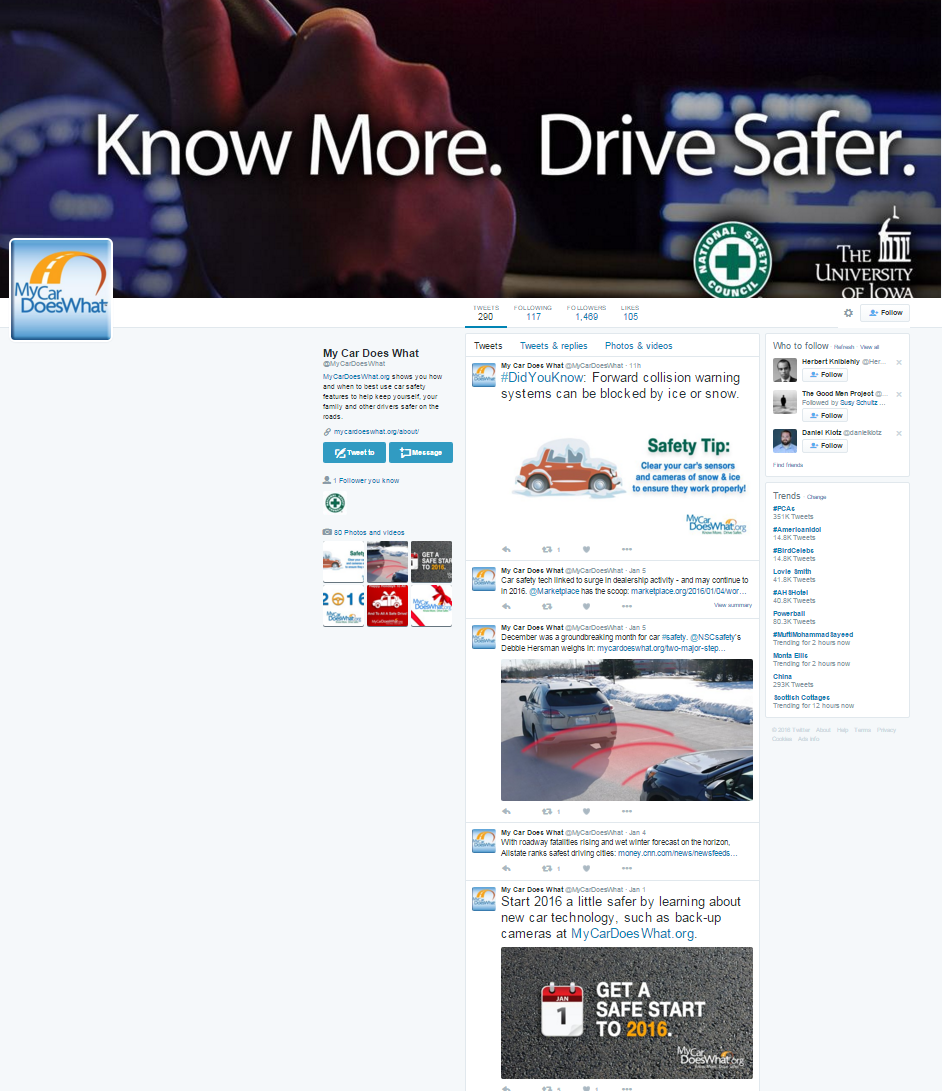 Twitter
Soft-launched in June, 2015.

There is no paid Twitter advertisement.
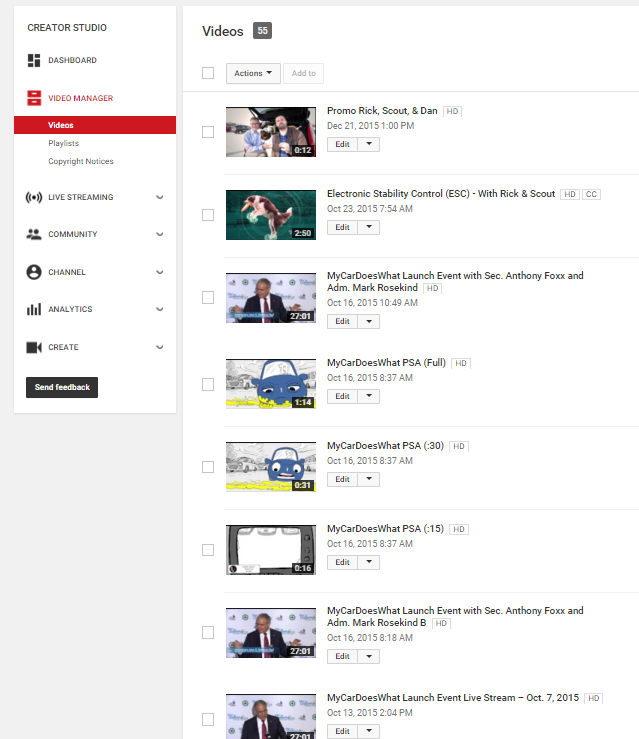 YouTube
Videos made public-facing in June 2015

Paid YouTube advertisement is handled exclusively by Qorvis MSLGROUP for the PSA – no other content used yet for YouTube advertisements.
Analysistechniques: post list
Facebook Insights allows users to examine which posts have influenced reach and engagment.
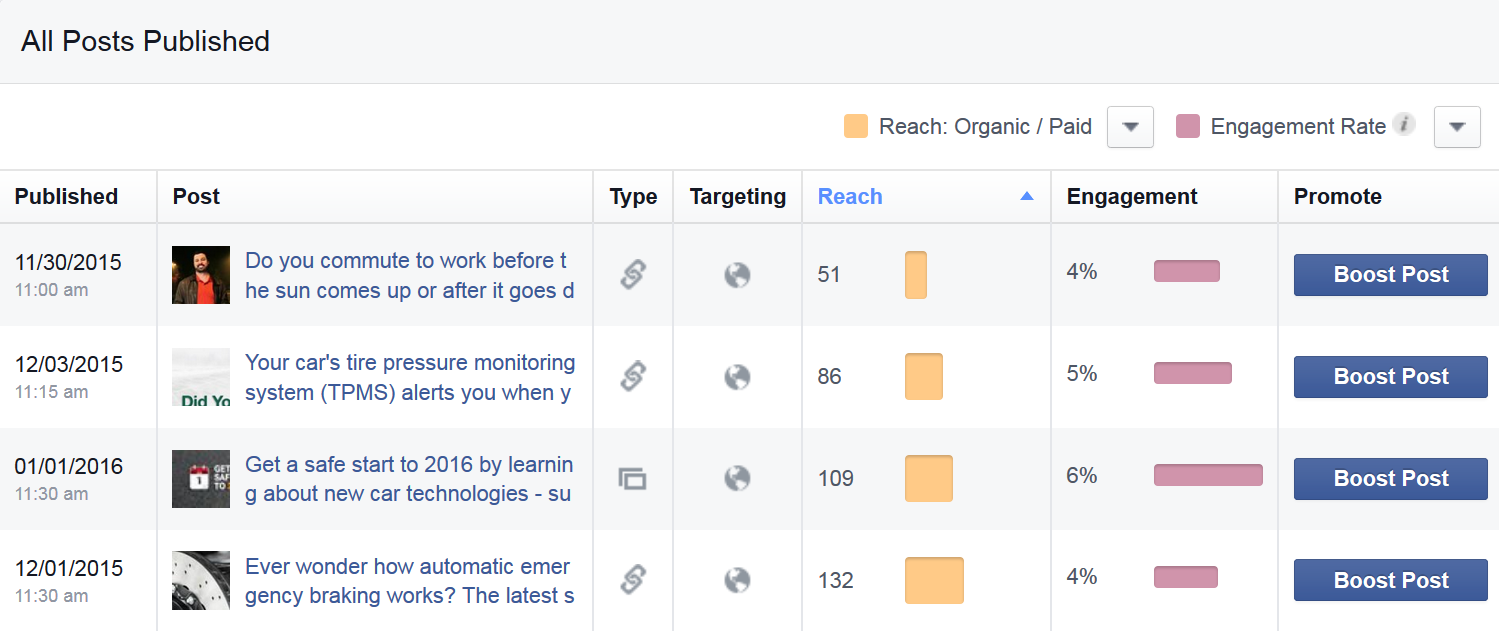 Analysistechniques: post details
Inside each post, users can examine various post factors that contributed to reach and engagment metrics
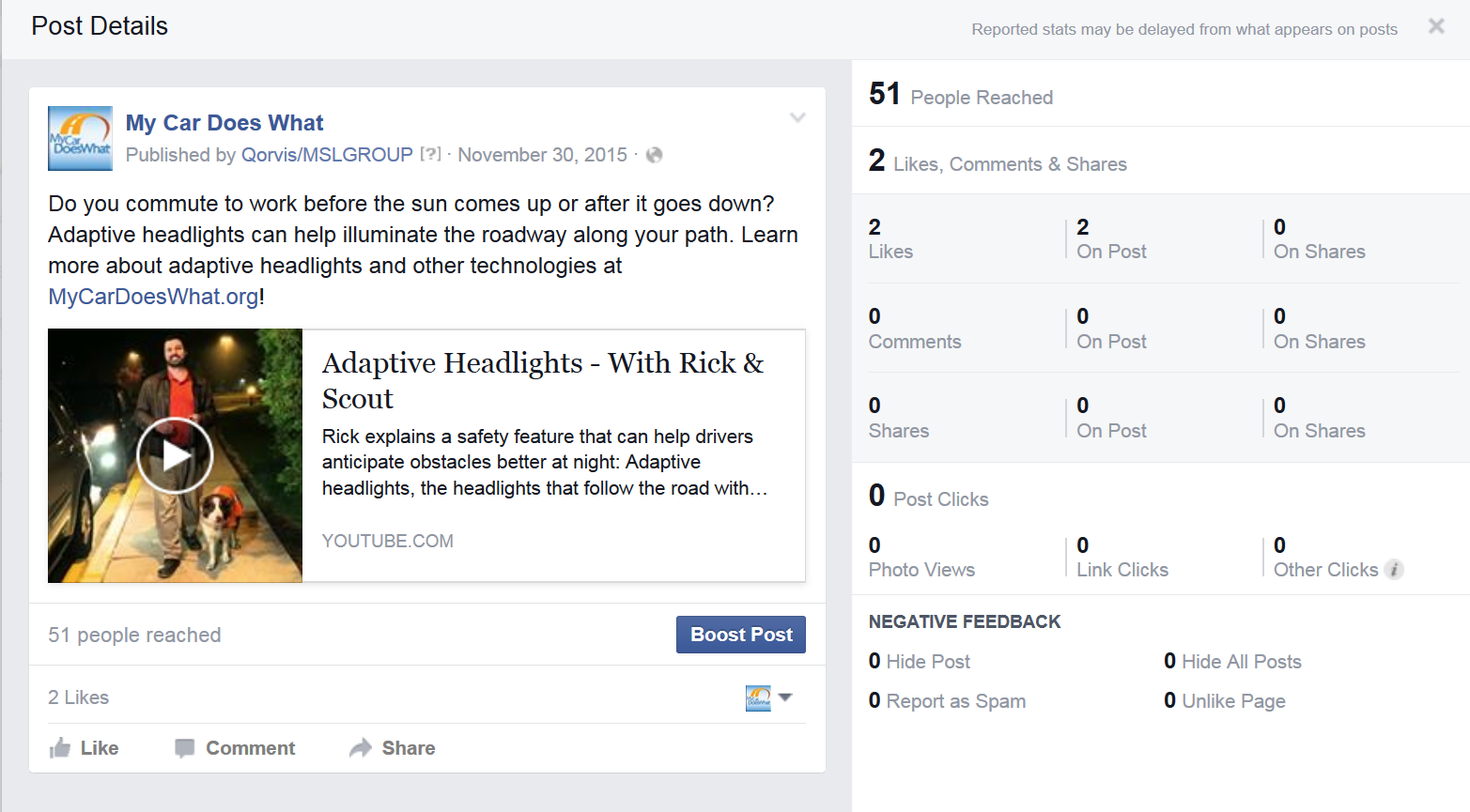 [Speaker Notes: Export this data to Excell, for linear regression analyses (due to both reach and engagement being continuous outcome variables) Exposure variables are analyzed as either continuous or categorical depending on the variable]
Analysistechniques: paid vs. non-paid
Paid social media advertising
Handled in Facebook Ad Manager, which includes more specific benchmarking tools
Excellent for evaluating impressions and conversions (i.e., website click-throughs)
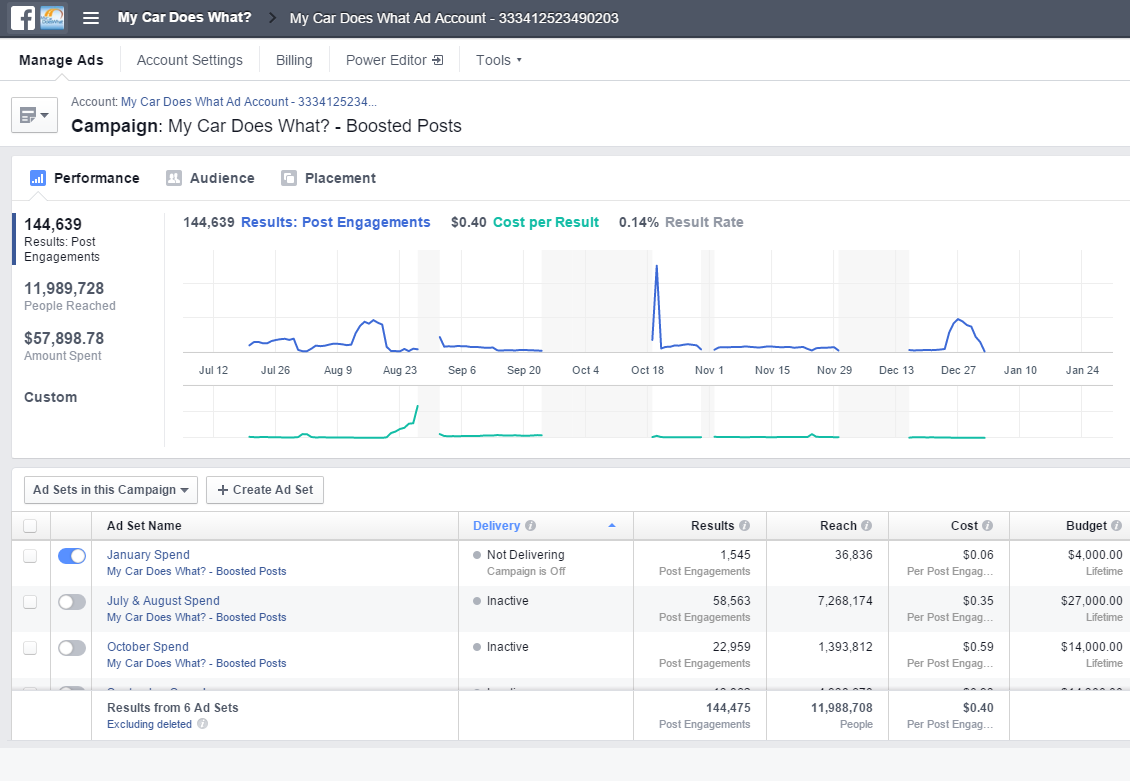 Results can be best attributed to:
Content of posts
Pricing structure and posting strategies
Audience segmenations and targeting
Less so look and feel – formatting restrictions placed by Facebook
Paid social media posts will be evaluated separately from non-paid by NSC
[Speaker Notes: Export this data to Excell, for linear regression analyses (due to both reach and engagement being continuous outcome variables) Exposure variables are analyzed as either continuous or categorical depending on the variable]
Analysistechniques: paid vs. non-paid
Non-paid social media posting
Handled in Facebook Insights, which excels at basic metrics and real-time troubleshooting
Excellent for evaluating post reach, engagement and real-time audience interactions
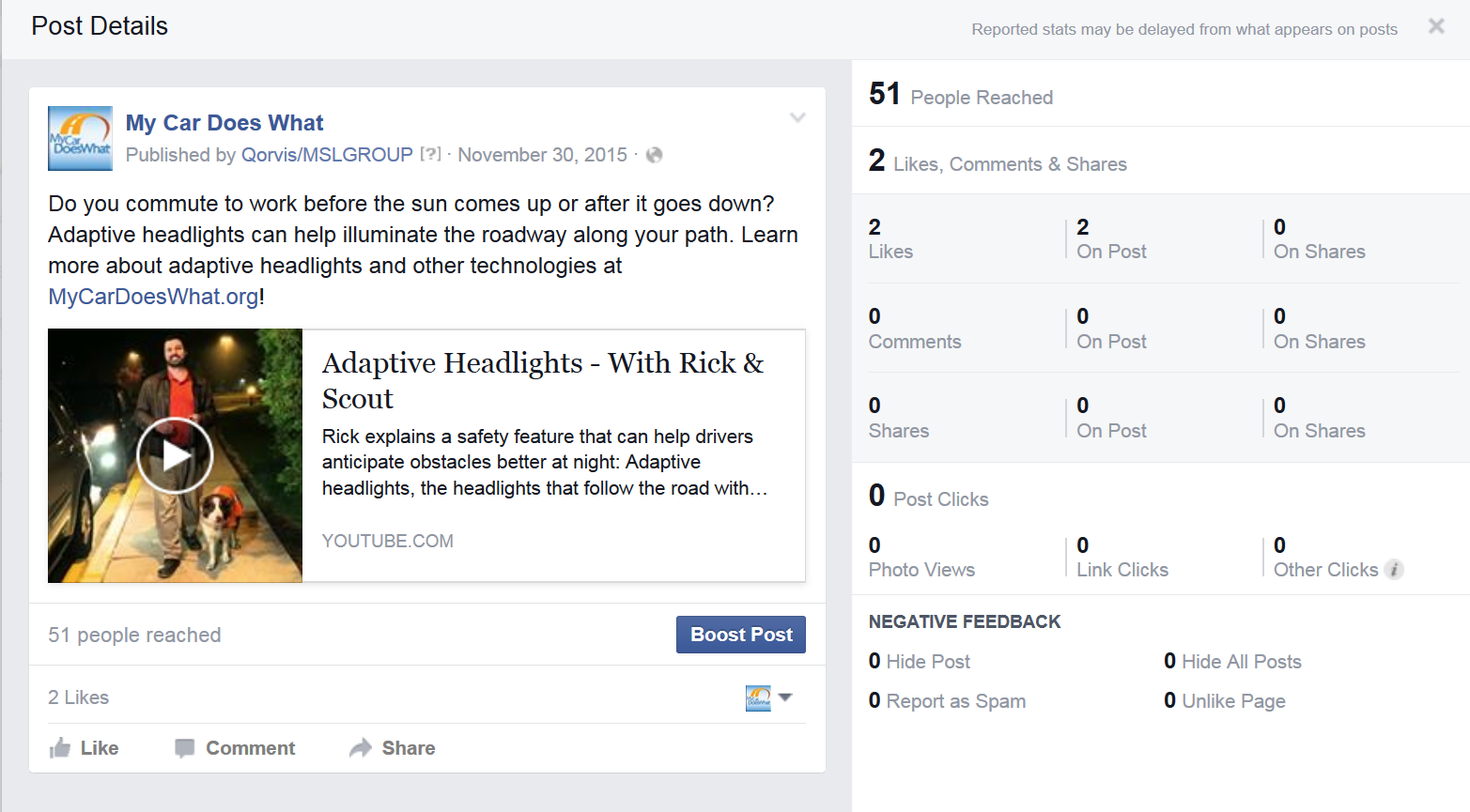 Results can be best attributed to:
Content of posts
“Extra” post content – links, audiovisuals, static images
Decisions on post look, feel, formatting and deployment
This framework will be based on non-paid social media activity
[Speaker Notes: Export this data to Excell, for linear regression analyses (due to both reach and engagement being continuous outcome variables) Exposure variables are analyzed as either continuous or categorical depending on the variable]
Analysistechniques: Excel
Data 4 months of posts (8/18/2015 -12/22/2015) were documented in excel and qualitatively analyzed.

Data extracted 1/7/2015

Averages computed across categories and compared

Regression analyses and t-tests when possible

N=145
Analysistechniques: Excel
Using Facebook Insights and at N=145, there was sufficient data to begin developing a framework for evaluating Facebook non-paid social media content

Twitter Analytics provided less rigorous tools to evaluate posts than Facebook Insights; Facebook evaluation results can apply to Tweet content, audiovisuals, etc.

Waiting for further along in the campaign to use YouTube Analytics to evaluate YouTube strategies, if this would provide value
Category No. 1
Text Formatting
Subhead of any value here?
Text Formatting
Definitions
Copylength
Note: See Everybody Writes: Your Go-To Guide to Creating Ridiculously Good Content, by Ann Handley
Short
120 to 140 characters or fewer (Facebook, Twitter)
Medium
More than 140 characters (Facebook)
[Speaker Notes: Data highly correlated to line data (number of characters determines number of lines), therefore it is pointless to analyze. Especially when you consider it more likely that lines are what people immediately pick up on (look and see 2 lines or loooots of lines, vs knowing 150 characters or 800 characters).]
Copylines
Note: See Everybody Writes: Your Go-To Guide to Creating Ridiculously Good Content, by Ann Handley
Short
2 to 3 or fewer
Long
More than 3 lines
[Speaker Notes: Continuous data preferred over categorical]
Copylinks
In-Text
End of Post
“Readmore”
Self-Contained
Expandable
Text Formatting
FINDINGS
Characters, Lines, Links, Read More
Preliminary Analyses indicated # of characters was highly correlated win # of lines r=.971

Insufficient sample size (n=1) to analyze

The amount of people reached decreases by about 11 posts per line of text added

Number of lines had no significant effect on reach or engagement
Overall, having any links in the post resulted in ~177 fewer people reached, and 0.02% lower engagement than posts with no links.

When links were present, external links were associated with highest average reach.

Posts having both internal and external links were associated with the highest engagement rate.
Links are positioned in-text, at the end of a post, or both (when more than one link is shared).

Posts that share links both in text and at the end of the post were associated with the highest reach.

Posts that only shared links in text were associated with the highest engagement rate.
Text Formatting
RECOMMENDATIONS
Based on the analysis of social media data to date, the following tactics are recommended based on your goal.
Text Formatting
If your goal is content reach….
1. Lines
Fewer may be better!
2. Link Presence
Overall, not having them is better!
Text Formatting
If your goal is content reach….
3. Link Type
External links are better!
4. Link Position
Place links in text AND at the end of the post!
Text Formatting
If your goal is engagement….
1. Lines
Fewer lines may be better!
2. Link Presence
Include them!
Text Formatting
If your goal is engagment….
3. Link Type
Having internal and external links in the post is best!
4. Link Position
Place link in text only!
Category No. 2
Editorial Direction
Subhead of any value here?
Editorial Direction
Definitions
Copy perspective
Second Person
First Person
Third Person
Content ownership
Note: See Social Media Metrics: How to Measure and Optimize Your Marketing Investment, by Jim Sterne
Owned
References only own site or materials
Third-Party
References news, world events and other sites
Point ofView
Note: See Social Media Metrics: How to Measure and Optimize Your Marketing Investment, by Jim Sterne
Deliberate (Active)
Posts provide a viewpoint you can’t find elsewhere.
Neutrality (Passive)
Posts only provide objective data on a topic.
Familiarity of topic
Note: See Social Media Metrics: How to Measure and Optimize Your Marketing Investment, by Jim Sterne
Not Top 6
Car safety features is not in the campaign’s “Top Six” car safety features
Top 6
Car safety feature is in the campaign’s “Top Six” car safety features
Meta
Self-Referencing
Post clearly references the originator of the content.
External
Post presents ideas and topics divorced from originator.
Editorial Direction
FINDINGS
Posts worded in the third person perspective had highest reach and engagement rate. “Second Person” perspective had lowest reach and engagement rate.
Posts referencing third party owned materials or sites had significantly higher reach (p=.028).

Ownership of materials had no significant affect on engagement (p=.889).e
fReferences only own site or materierences only own site or materials
Point of view had no significant effect on reach or engagement.

only own site or materierences only own site or materials
Topic familiarity had no significant effect on reach or engagement.

only own site or materierences only own site or materials
Posts that referenced sites and materials from both internal and external references had the highest reach and engagement rate.

only own site or materierences only own site or materials
Editorial Direction
RECOMMENDATIONS
Based on the analysis of social media data to date, the following tactics are recommended based on your goal.
Editorial Direction
If your goal is content reach….
1. Perspective
Try to word posts in third person and avoid use of words like “you and your”).
2. Ownership
Collaborate with third parties and share their resources!
Editorial Direction
If your goal is content reach ….
3. Point of view
Try sharing deliberate (active) information that may not be as availble eslewhere (statistics, system specifications, etc).
4. Familiarity
Try sharing content that is more recognizable than novel.
Editorial Direction
If your goal is quality traffic….
5. Meta
Avoid referencing the creater of the content!
Editorial Direction
If your goal is engagement….
Perspective
Try to word posts in third person and avoid use of words like “you and your”).
2. Ownership
Try to share materials that are self-owned.
Editorial Direction
If your goal is engagment….
3. Point of View
Try sharing Neutral (passive) information that may be as availble eslewhere (avoid statistics, system specifications, etc).
4. Familiarity
Try sharing content that is more recognizable than novel.
Editorial Direction
If your goal is engagment….
5. Meta
Make sure to reference the originator of the content.
Category No. 3
Visuals and Content
Subhead of any value here?
Visuals and Content
Definitions & examples
Photorealism
Illustration
Photos are clearly illustrated
Real-Life
Photos depict real-life
Cartoon
Photos created using digital art tools
Photorealism
A. Real-Life
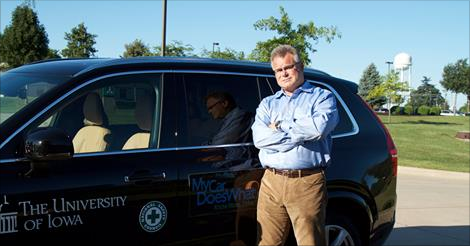 Photorealism
B. Illustration
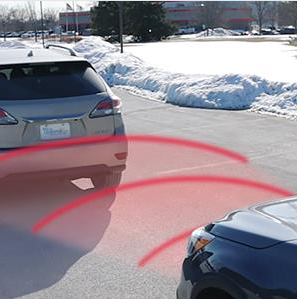 Photorealism
C. Cartoon
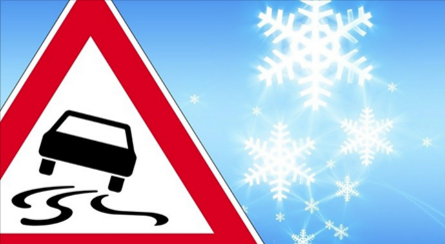 Audiovisual
Animation
A collection of images that move; usually involving CGI; usually short but can be long
Static Visuals
Just images – they don’t move
Live-Action
Full-length live-action (real-life) video clips of a variety of styles; short to long
Audiovisual
A. Static Visuals
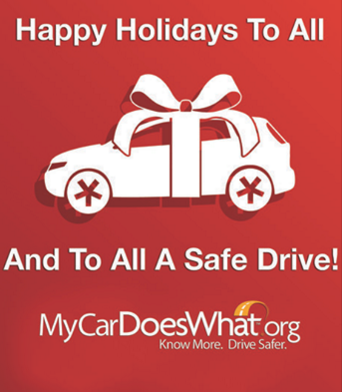 Audiovisual
B. Animation
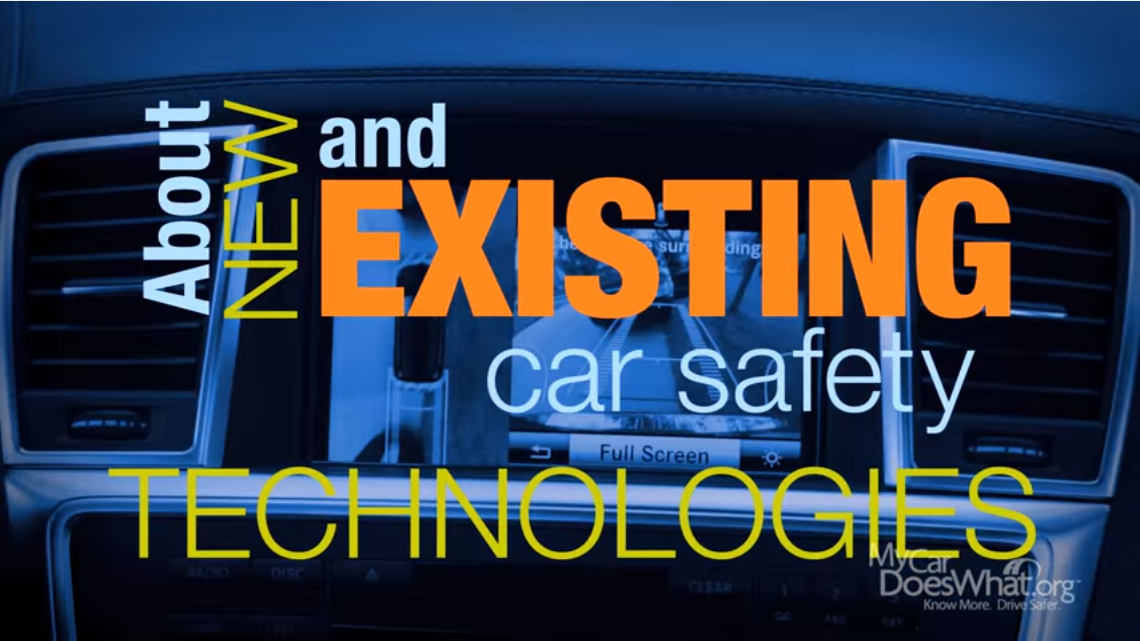 Audiovisual
C. Videos
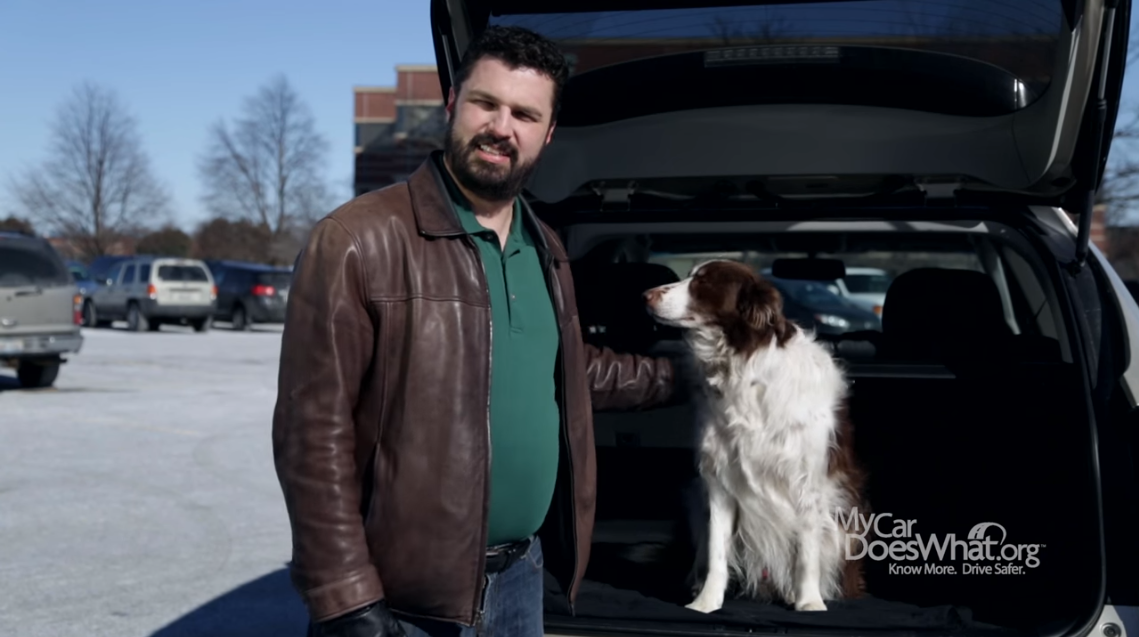 Landing destination
Owned Content
Post sends users to owned content or sites
External Content
Post sends users to external content or sites
Text-to-Graphics Ratio
Note: See info on official rule at https://www.facebook.com/business/help/468870969814641
Balanced Text/Image
Text and graphic share similar real estate in post space
Text-Dominant
Text has more real estate in post area than graphics
Graphics-Dominant
Graphics have more real estate in post area than text
[Speaker Notes: 20% rule only applies to ads (boosted).  Ran analysis as Low text ratio, balanced text ratio, heavy text ratio]
Text-to-Graphics
C(1) Weighted text over graphic
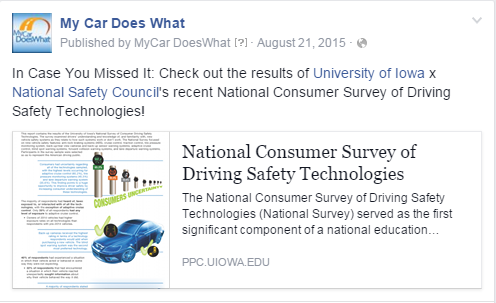 Text-to-Graphics
B. Balanced Text to Image
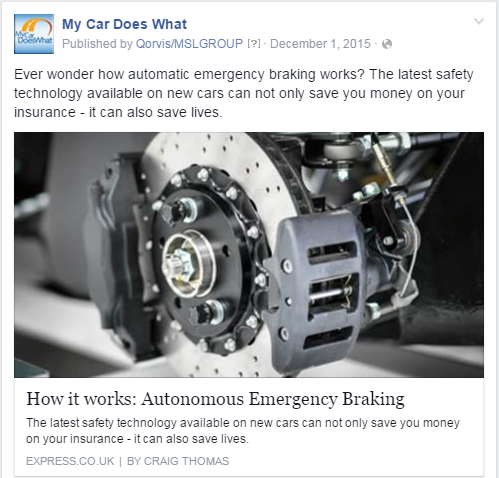 Text-to-Graphics
C(2) Weighted graphic over text
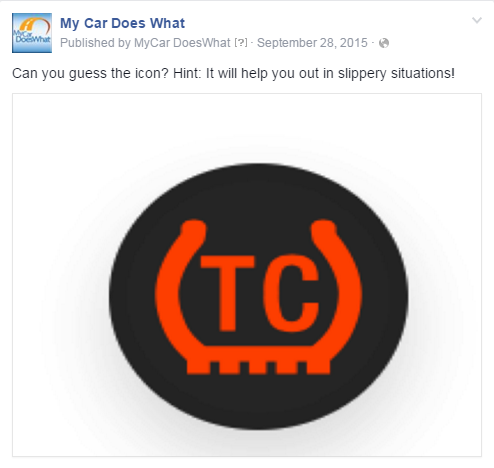 Auto- Play
Turned On
Videos – with or without sound – will play upon scroll or hover
Turned Off
Visitor must active all videos manaully; or must active sound
[Speaker Notes: Could not analyze auto play n=0]
Short-form moving visuals
Vine
Short actual video, 6 seconds or less, with sound; can be shared, not saved
GIF
Image file that “animates” a series of pictures. Can be shared or saved.
[Speaker Notes: Could not analyze short form vine n=0 gif n=0]
An Exampleof a Vine
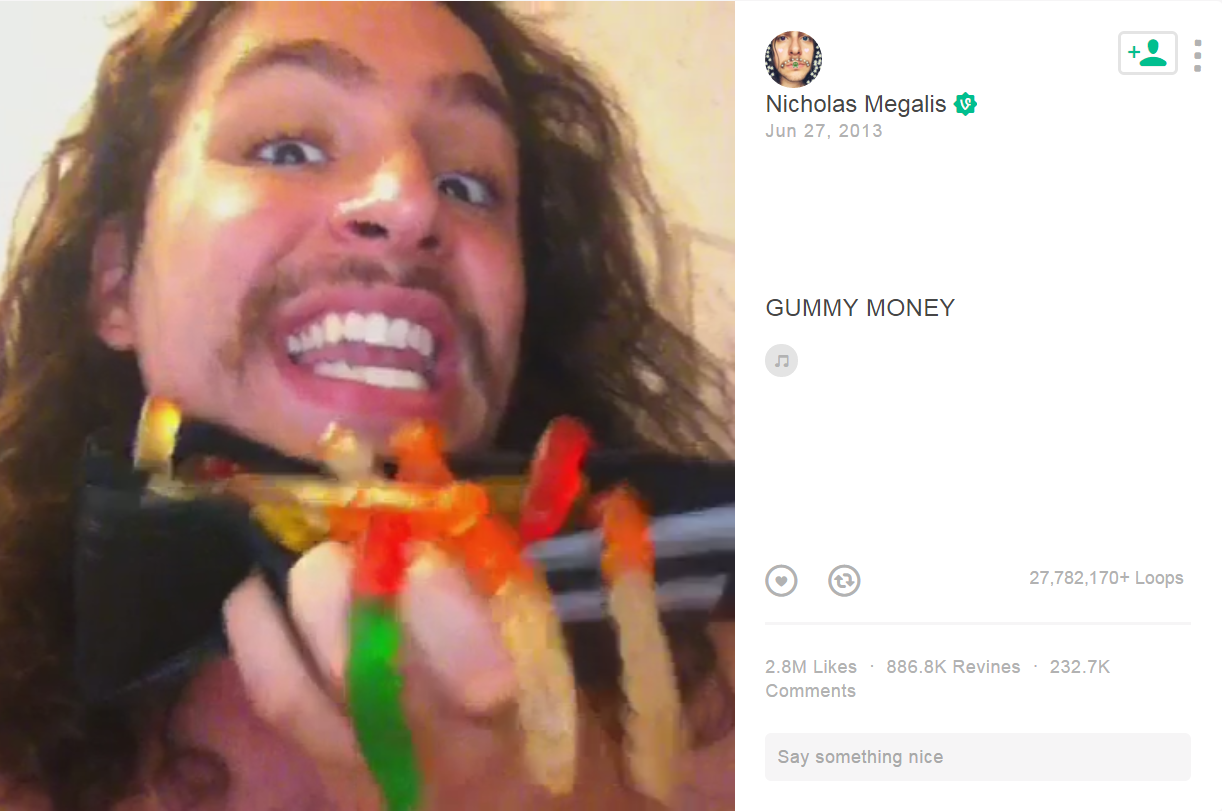 “Gummy Money”by Nicolas Megalis is the most-looped Vine of all time (as of Nov. 2015).
Content link:
https://vine.co/v/hzxpjd6b9d9
An Exampleof a GIF
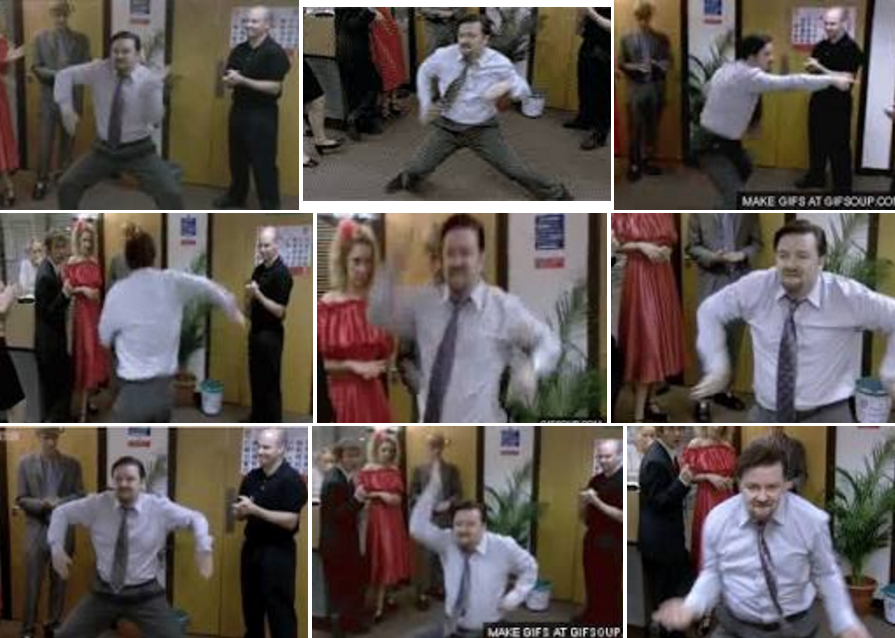 “Ricky Gervais dance” from “The Office (UK)” is one of the most popular GIFs of the 2000s.
Content link:
https://vine.co/v/hzxpjd6b9d9
Safety Systems
Note: See info on official rule at https://www.facebook.com/business/help/468870969814641
Single
Post references a single safety system or feature.
None
Post makes no mention of any specific safety system or feature.
Multiple
System references multiple safety systems or features.
Mascot Visibility Scout
Present
Scout is clearly visible on the post
Absent
Scout is not visible on the post
Visuals and Content
FINDINGS
Posts that displayed real life images had the highest reach.

Posts that displayed Illustrated or CGI enhanced photos had the highest engagement rate.
Playable videos had significantly higher reach than static visuals (p=.02) but no significant difference on engagement rate.

Overall animations had the highest reach and engagement rate.
[Speaker Notes: When format duration was compared using linear regression we see a slight increase in reach and engagement rate as you increase the duration of the video but not normally distributed.]
Landing destination had no significant effect on reach (p=0.133) or engagement rate (p=0.779).

Overall, posts that landed on externally owned content had higher reach.

Overall, posts that landed on internally owned content had higher engagement rates.
Overall, having a low text to graphic ratio had highest reach and engagement rate.
Mentioning multiple systems had the highest reach, while not mentioning any systems had the highest engagement rate.
Mascot visibility had no significant effect on reach (p=0.40), or engagement rate (p=0.56).
Visuals and Content
RECOMMENDATIONS
Based on the analysis of social media data to date, the following tactics are recommended based on your goal.
Visuals and Content
If your goal is content reach ….
1. Photorealism
Try using real-life images when posting a photo or splash screen.
2. Audiovisual Format
Share playable videos rather than static photos (especially short clips)!
Visuals and Content
If your goal is quality traffic….
3. Landing
Try linking to externally owned content.
4. Text to Graphics Ratio
Use less text, more graphics!
Visuals and Content
If your goal is content reach ….
5. Safety Systems
Try mentioning multiple systems in the post.
6. Mascot Visibility
Try having the mascot visible on the post.
Visuals and Content
If your goal is engagement….
1. Photorealism
Try using Illustrations or CGI enhanced images when posting a photo or splash screen.
2. Audiovisual Format
Try sharing playable videos rather than static images (especially short clips).
Visuals and Content
If your goal is engagment….
3. Landing
Try linking to internally owned content.
4. Text to Graphics Ratio
Try using less text, more graphics!
Visuals and Content
If your goal is engagment….
5. Safety Systems
Try not to mention any specific systems. Stay general.
6. Mascot Visibility
Try excluding the mascot from the post.
Conclusions.
Bringing it all together
Subhead of any value here?
1. Share Ownership
Share materials and websites that are owned by third-party sources to significantly increase reach.
2. Meta Reference
If deciding between self-referencing OR referencing external sources, share external for significantly higher engagement rate
3. Audio-Visual Selection
Share playable videos and animations rather than static images to significantly increase reach.
The limitations
1. Small Sample
Several categories could not be analyzed due to the small sample of posts that fell into that category or a control group (i.e. see more, targeting, vines)
2. Analyses
Due to small sample size, multivariate analyses could not be conducted.  Univariate regressions and t-tests were conducted when sample size permitted. Analyses were primarily qualitative.
3. Replicability
Insights captures data in real time and requires manual exportation.  Therefore reach count and engagement rates cannot be validated after the point of export.
Nextsteps
Once framework is close to being finalized, schedule it to be deployed on a regular basis throughout life of campaign.
Use framework to help evaluate the success rate of new strategies deployed based on recommendations.
Expand framework to include Twitter Analytics data and YouTube Analytics once there is sufficient data to use and there is any interest.
Sources used in
presentation
Facebook Insights (certified in-house Facebook evaluation tool)
MyCarDoesWhat.org (video screen shots)
Vine example source
GIF example source